Hydroxidy a jejich chemické vlastnosti
Definujte, co jsou to hydroxidy:
Hydroxidy jsou tříprvkové sloučeniny, které ve své struktuře obsahují tzv. hydroxidovou skupinu OH.-
? Jaký je obecný vzorec hydroxidu ?
M(OH)-
Vysvětlete, co představují jednotlivé symboly v obecném
vzorci:
Symbol  M představuje atom kovu, podle kterého je hydroxid pojmenován.
Symbol  (OH)-  představuje hydroxidovou skupinu.
Vyjádřete chemickou rovnicí ionizaci (štěpení) molekuly 
hydroxidu sodného ve vodě:
NaOH      Na+   +   OH-
? Čím je způsoben žíravý účinek hydroxidů ?
Žíravý účinek hydroxidů je způsoben hydroxidovými anionty OH.-
? V čem se od sebe liší zranění způsobená poleptáním kyselinou a poleptáním hydroxidem ?
Zatímco při poleptání kyselinou se na kůži vytvoří strup, který částečně brání dalšímu prostupování kyseliny dovnitř tkáně, hydroxidy svými leptavými účinky naopak prostupují hluboko dovnitř tkáně a způsobují těžké rány, které se špatně hojí.
? Jak lze v laboratoři jednoduše připravit hydroxidy ?
Nejběžnějším způsobem přípravy hydroxidů je reakce příslušného kovu nebo hydroxidotvorného oxidu s vodou:

2 Li   +   2 H2O      Li OH   +   H2              

Li2O   +   H2O      2 Li OH
? Uveďte bezpečnostní opatření, které je nutno dodržovat při práci s hydroxidy ?
Hydroxidy se nesmí brát do rukou – při styku s pokožkou způsobují popáleniny.
Při manipulaci s roztoky hydroxidů používáme gumové rukavice , ochranné brýle nebo obličejový štít.
Popište postup první pomoci při poleptání hydroxidem:
Odstranit kontaminované součásti oděvu z těla.
Zasažené místo omývat velkým množstvím vody.
V případě přetrvávajících potížích vyhledat lékařskou pomoc.
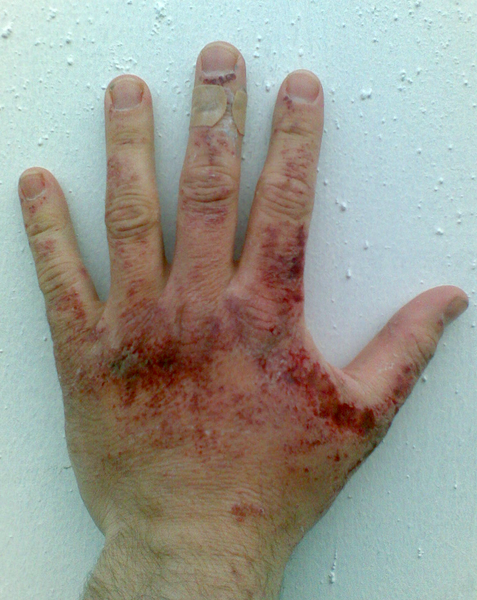 Obr. 1: ruka poleptaná hydroxidem
Citace:

Obr. 1: Sodium hydroxide burn.png. In: Wikipedia: the free encyclopedia [online]. Creative Commons. San Francisco (CA): Wikimedia Foundation, 2001- [cit. 2012-12-16]. Dostupné z: http://cs.wikipedia.org/wiki/Soubor:Sodium_hydroxide_burn.png

    Hydroxid. In: Wikipedia: the free encyclopedia [online]. Creative Commons. San Francisco (CA): Wikimedia Foundation, 2001- [cit. 2012-12-16]. Dostupné z: http://cs.wikipedia.org/wiki/Hydroxid